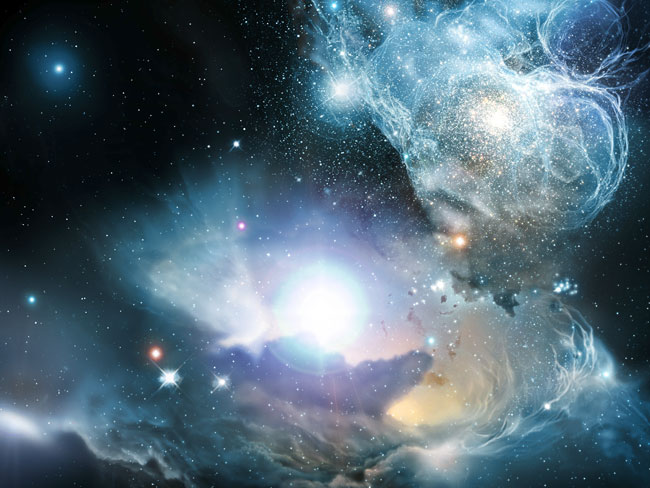 Astrophysical  

        Fluid Dynamics
What is a Fluid ?
I.  What is a fluid ?
I.1  The  Fluid  approximation:
The fluid is an idealized concept in which the matter is described as a
continuous  medium  with  certain  macroscopic  properties  that  vary  as
continuous    function   of   position   (e.g.,   density,   pressure,   velocity,
entropy).   

That   is,   one   assumes   that   the   scales  l over   which   these
quantities   are defined is much larger than the mean free path  of the
individual particles that constitute the fluid,
Where  n  is  the  number  density  of  particles  in  the  fluid  and  s  is  a
typical interaction cross section.
4
I.  What is a fluid ?
Furthermore, the concept of local fluid quantities is only useful if the 
scale l on which they are defined is much smaller than the typical 
macroscopic lengthscales L on which fluid properties vary. Thus to use the 
equations of fluid dynamics we require



Astrophysical circumstances are often such that strictly speaking not 
all criteria are fulfilled.
4
I.  What is a fluid ?
Astrophysical circumstances are often such that strictly speaking not 
all fluid criteria are fulfilled. 

Mean free path astrophysical fluids  (temperature T, density n):



  
Sun (centre): 
                                                                    fluid approximation very good

Solar wind:
                                                                   fluid approximation does not  
                                                                   apply,  plasma physics
 3)  Cluster:     
                                                                    fluid approximation marginal
4
Solid  vs.  Fluid
By definition, a fluid cannot withstand any tendency for applied forces 
to deform it, in such a way that volume is left unchanged. Such 
deformation may be resisted, but no prevented.
A
B
A
B
A
B
Solid
D
C
C
D
C
D
After shear force
	is  removed
Before
application
	  of shear
Shear force
A
B
A
B
A
B
Fluid
D
D
C
C
C
D
5
Mathematical

Preliminaries
Mathematical  preliminaries
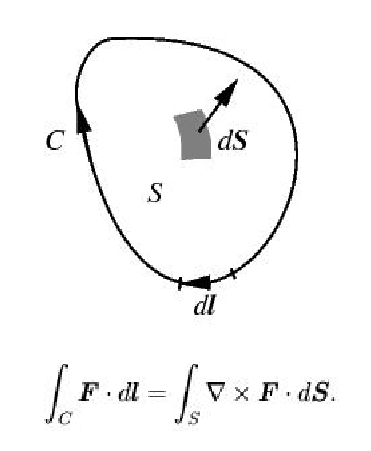 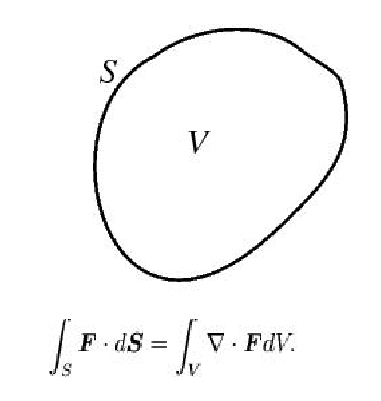 Gauss's  Law
Stoke's  Theorem
6
Lagrangian  vs.  Eulerian View
There is a range of different ways in which we can follow the evolution of 
a fluid. The two most useful and best known ones are:

Eulerian view
   Consider the system properties Q – density, flow velocity, 
        temperature, pressure – at fixed locations. The temporal 
        changes of these quantities is therefore followed by 
        partial time derivative:


2) Lagrangian view
    Follow the changing system properties Q as you flow along 
        with a fluid element. In a way, this “particle” approach is 
        in the spirit of Newtonian dynamics, where you follow the 
        body under the action of external force(s).

       The temporal change of the quantities is followed by means 
        of the “convective” or “Lagrangian” derivative 


 


7
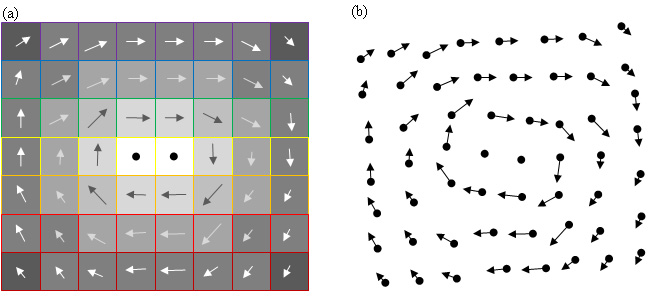 Lagrangian  vs.  Eulerian View




Consider the change of a fluid quantity               at a location
Eulerian view:
      change in quantity Q  in interval t, 
      at location    :




Lagrangian view:
       change in quantity Q in time interval t, 
       while fluid element moves from      
           to
Convective/   

Lagrangian 


Derivative
Basic

Fluid  Equations
Conservation Equations
To describe a continuous fluid flow field, the first step is to evaluate the development 
of essential properties of the mean flow field . To this end we evaluate the first 3 moment of the phase space distribution function               , corresponding to five quantities, 

For a gas or fluid consisting of particles with mass m, these are 


           1)    mass density 
                 
          2)    momentum density 

          3)    (kinetic) energy density


Note that we use     to denote the bulk velocity at location r, and      for the particle velocity.  The velocity of a particle is therefore the sum of the bulk velocity and a “random” component     ,    



In principle, to follow the evolution of the (moment) quantities, we have to follow the 
evolution of the phase space density              . The Boltzmann equation describes this 
Evolution.
Boltzmann Equation
In principle, to follow the evolution of these (moment) quantities, we have to follow the 
evolution of the phase space density              . This means we should solve the 
Boltzmann equation, 







The righthand collisional term is given by 



in which


is the angle -dependent elastic collision cross section.

On the lefthand side, we find the gravitational potential term, which according to the Poisson equation

is generated by selfgravity as well as the external mass distribution                  .
Boltzmann Equation
To follow the evolution of a fluid at a particular location x, we follow the evolution of a quantity (x,v) as described by the Boltzmann equation. To this end, we integrate over the full velocity range, 




If  the quantity                is a conserved quantity in a collision, then the righthand side of the equation equals zero.  For elastic collisions, these are mass, momentum and (kinetic) energy of a particle. Thus,  for these quantities we have,




The above result expresses mathematically the simple notion that collisions can not contribute to the time rate change of any quantity whose total is conserved in the collisional process.

For elastic collisions involving short-range forces in the nonrelativistic regime, there exist exactly five independent quantities which are conserved:     
mass, momentum and (kinetic) energy of a particle,
Boltzmann Moment Equations
When we define an average local quantity, 



for  a quantity Q, then on the basis of the velocity integral of the Boltzmann equation, we get the following evolution equations for the conserved quantities , 




For the five quantities 



the resulting conservation equations are known as the 

                   1)    mass density                                continuity equation
                   2)    momentum density                       Euler equation
                   3)    energy density                             energy equation

In the sequel we follow – for reasons of insight – a slightly more heuristic path towards inferring the continuity equation and the Euler equation.
Continuity  equation
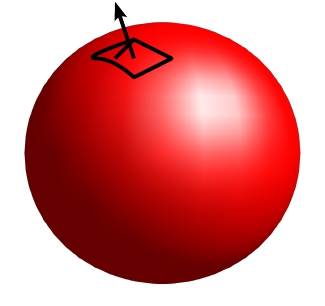 n
To infer the continuity equation, we consider the 
conservation of mass contained in a volume V
which is fixed in space and enclosed by a 
surface S.

The mass M is  



The change of mass M in the volume V is equal to 
the flux of mass through the surface S, 






Where     is the outward pointing normal vector.
S
V
LHS:

RHS, 
using the divergence theorem (Green’s formula):
Continuity  equation
Since this holds for every volume, this 
relation is equivalent to






 The continuity equation expresses 
         -  mass conservation 
        AND 
        -   fluid flow occurring in a 
            continuous fashion !!!!!
n
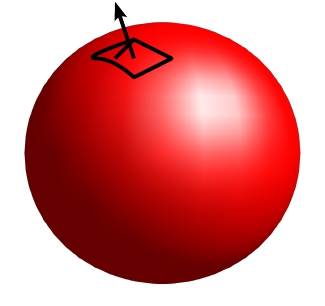 S
V
One can also define the mass flux density as                  



which shows that eqn. I.1 is actually a 
continuity equation
Continuity Equation & Compressibility
From the continuity equation, 





we find directly that , 





Of course, the first two terms define the Lagrangian derivative, so that for a moving fluid 
 element we find that its density changes according to 






In other words, the density of the fluid element changes as the divergence of the velocity flow. 
If the density of the fluid cannot change, we call it an incompressible fluid , for which             .
n
Momentum Conservation
When considering the fluid momentum,               , via the Boltzmann moment equation,




we obtain the equation of momentum conservation,






Decomposing the velocity vi into the bulk velocity ui and the random component wi, 
we have


By separating out the trace of the symmetric dyadic  wiwk,  we write
Momentum Conservation
By separating out the trace of the symmetric dyadic  wiwk,  we write




where   

            
            P is the “gas pressure”


            ik  is the “viscous stress tensor” 


we obtain the momentum equation, in its conservation form,
Momentum Conservation
Momentum Equation







Describes the change of the momentum density          in the i-direction:

The flux of the i-th component of momentum in the k-th direction  consists of the sum of
 

                     1)  a mean part: 

                    2)  random part I, isotropic pressure part:

                    3)  random part II, nonisotropic viscous part:
Force Equation
Momentum Equation








 By invoking the continuity equation, we may also manipulate the momentum equation so that 
 it becomes the force equation
Viscous Stress
A note on the viscous stress term     : 

For Newtonian fluids:

Hooke’s Law  
states that the viscous stress      is linearly proportional to the rate of strain                 ,




where       is the shear deformation tensor,   





The parameters  and  are called the shear and bulk  coefficients of viscosity.
Euler  equation
In the absence of viscous terms, we may easily derive the equation  for the conservation of 
momentum on the basis of macroscopic considerations.  This yields the Euler equation. 

As in the case for mass conservation, consider an arbitrary volume V, fixed in space, and 
bounded by a surface S, with an outward normal    .
Inside V,  the total momentum  for a fluid with density        and flow velocity      is


The momentum inside V changes as a result of three factors:

External (volume) force,
      a well known example is the gravitational force when V embedded in gravity field.

The pressure (surface) force over de surface S of the volume.
      (at this stage we'll ignore other stress tensor terms that can either be caused by 
      viscosity, electromagnetic stress tensor, etc.):

3)  The net transport of momentum by in- and outflow of fluid into and out of V








 b)
Euler  equation
External (volume) forces,:
       
       

       where          is the force per unit mass, known as the body force.  An example is the 
       gravitational force when the volume V is embeddded in a gravitational field. 

The pressure (surface) force is the integral of the pressure (force per unit area) over 
       the surface S, 
      


The momentum transport over the surface area can be inferred by considering at each 
      surface  point the slanted cylinder of fluid swept out by the area element S in time t, 
      where S starts on the  surface S and moves with the fluid, ie. with velocity       .  The 
      momentum transported through the slanted cylinder is 



       so that the total transported monetum through the surface S is:


 






 b)
Euler  equation
Taking into account all three factors, the total rate of change of momentum is  given by






The most convenient way to evaluate this integral is by restricting oneself to the i-component 
of the velocity field, 




Note that we use the Einstein summation convention for repeated indices. 

Volume V is fixed, so that



Furthermore, V is arbitrary. Hence,
Euler  equation
Reordering some terms of the lefthand side of  the last equation, 




leads  to the following equation:




From the continuity equation, we know that the second term on the LHS is zero. Subsequently, 
returning to vector notation, we find the usual exprssion for the Euler equation,



Returning to vector notation, and using the we find the usual expression for the Euler equation:
Euler  equation
An slightly alternative expression for the Euler equation is
In this discussion we ignored energy dissipation processes which may occur as a result of
internal friction within the medium and heat exchange between its parts (conduction). This
type of fluids are called ideal fluids.
Gravity:
For gravity the force per unit mass is given by                              where the 
Poisson equation relates the gravitational potential   to the density :
Euler  equation
From  eqn. (I.4) 





we see that the LHS involves the Lagrangian derivative, so that the Euler equation can 
be written as





 




In this form it can be recognized as a statement of Newton’s 2nd law for an inviscid 
(frictionless) fluid.  It says that, for an infinitesimal volume of fluid, 
mass times acceleration = total force on the same volume, 
namely force due to pressure gradient plus whatever body forces are being exerted.
Energy  Conservation
In terms of  bulk velocity       and random velocity      the (kinetic) energy of a particle is,




 
The Boltzmann moment equation for energy conservation 




becomes 




Expanding the  term inside the spatial divergence, we get
                        
Energy  Conservation
Defining the following energy-related quantities:



1)   specific internal energy: 

 

“gas pressure”



conduction   heat  flux 



 viscous  stress   tensor
                        
Energy  Conservation
The total energy equation for energy conservation in its conservation form is 





This equation states that the total fluid energy density is the sum of a part due to 
bulk motion     and a part due to random motions    .  

The flux of fluid energy in the k-th direction consists of 

1)    the translation of the bulk kinetic energy at the k-th component of the mean velocity, 


2)    plus the enthalpy – sum of internal energy and pressure – flux,



plus the viscous contribution  


plus the conductive flux
Work Equation 
           Internal Energy  Equation
For  several  purposes it is convenient to express energy conservation in a form that involves
only the internal energy and a form that only involves the global PdV work.

The work equation follows from the full energy equation by using the Euler equation,
by multiplying it by      and using the continuity equation: 






Subtracting the work equation from the full energy equation, yields the 
internal energy equation  for the internal energy 





 
where  is the rate of viscous dissipation
evoked by the viscosity stress 





.
Internal energy equation
If we use the continuity equation, we may also write the internal energy equation in the form of 
the first law of thermodynamics, 






in which we recognize 




as the rate of doing   PdV work, and 



as the time rate of adding heat (through heat conduction and the viscous conversion of ordered
energy in differential fluid motions to disordered energy in random particle motions).








.
Energy Equation
On the basis of the kinetic equation for energy conservation





we may understand that the time rate of the change of the total fluid energy in 
a volume V (with surface area A), i.e. the kinetic energy of fluid motion plus internal energy, 
should equal the sum of 
 

minus the surface integral of the energy flux  (kinetic + internal)

plus surface integral of doing work by the internal stresses  Pik

volume integral of the rate of doing work by local body forces (e.g. gravitational)

minus the heat loss by conduction across the surface A 

plus volumetric gain minus volumetric losses of energy 
      due to local sources and sinks (e.g. radiation)  











.
Energy Equation
The total expression for the time rate of total fluid energy is therefore 











   Pik is the force per unit area exerted by the outside on the inside in the ith 
     direction across a face whose normal is oriented in the kth direction. 
     For a dilute gas this is



   is the energy gain per volume, as a result of energy  generating  processes.
   is the energy loss per volume due to local sinks (such as e.g. radiation)
 
















.
Energy Equation
By applying the divergence theorem, we obtain the total energy equation: 



























.
Heat Equation
Implicit to the fluid formulation, is the concept of local thermal equilibrium. This allows us 
to identify the trace of the stress tensor Pik with the thermodynamic pressure p, 



Such that it is related to the internal energy per unit mass of the fluid,    , 
and the specific entropy s, by the fundamental law of thermodynamics 



Applying this thermodynamic equation and subtracting the work equation (see relevant slide 64), 
we obtain the Heat Equation,







where   equals the rate of viscous dissipation,  



























.
Fluid  Flow

    Visualization
Flow Visualization: 
 Streamlines, Pathlines & Streaklines
re a
Fluid flow is characterized by a velocity vector field in 3-D space. 
There are various distinct types of curves/lines commonly used when visualizing fluid motion:  streamlines, pathlines and streaklines. 

These only differ when the flow changes in time, ie. when the flow is not steady !  If the flow is not steady, streamlines and streaklines will change.

Streamlines
      
     Family of curves that are instantaneously tangent to the velocity
      vector     .   They show the direction a fluid element will travel at 
      any point in time. 

       If we parameterize one particular streamline             , with                             ,
       then  streamlines are defined as
Flow Visualization: 
      Streamlines
re a
Definition Streamlines:


      
      If the components of the 
      streamline can be written as

  
       and 



      then
Illustrations of streamlines …
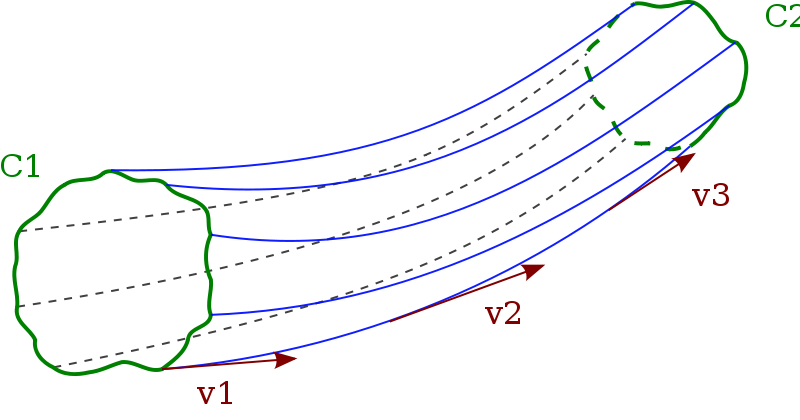 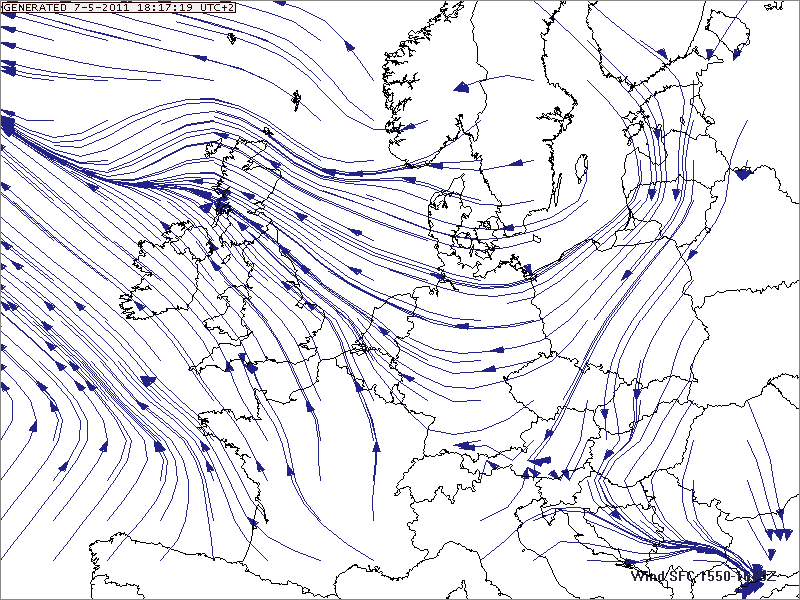 Flow Visualization: 
        Pathlines
2) Pathlines
      
      Pathlines are the trajectories that individual fluid particles follow. These can be thought of as a "recording" of the path a fluid element in the flow takes over a certain period. 

      The direction the path takes will be 
      determined by the streamlines of 
      the fluid at each moment in time.
      
      Pathlines           are defined by




      
       where the suffix P indicates we are following the path of particle P.  Note that at location     the curve is parallel to velocity vector      , where the velocity vector       is evaluated at location      at time t.
re a
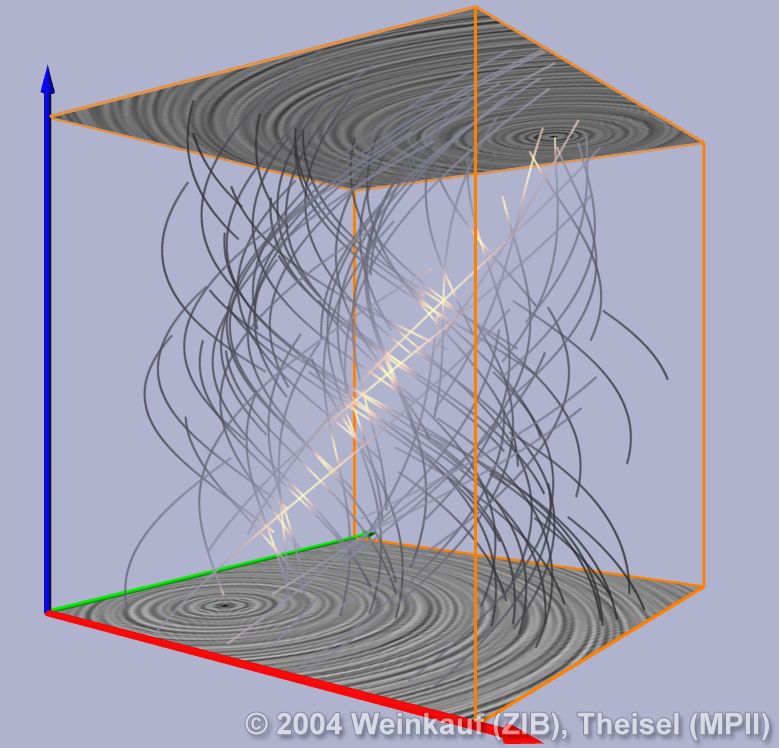 Flow Visualization: 
       Streaklines
3)  Streaklines
      
      Streaklines are are the locus of points of all the fluid particles that have passed 
       continuously through a particular spatial point in the past. 
      
        Dye steadily injected into the fluid 
        at a fixed point extends along a 
        streakline. In other words, it is 
        like the plume from a chimney. 

         Streaklines       can be expressed as    
      



      where                is the velocity at location     at time t. The parameter      
      parameterizes the streakline                and                   with t0  time of interest.
re a
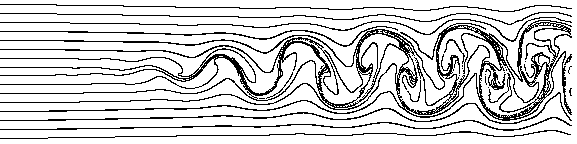 Flow Visualization: 
 Streamlines, Pathlines, Streaklines
The following example illustrates the different concepts of 
        streamlines, pathlines and streaklines:


         red:   pathline
         blue:  streakline 
      
         short-dashed:
           evolving streamlines
re a
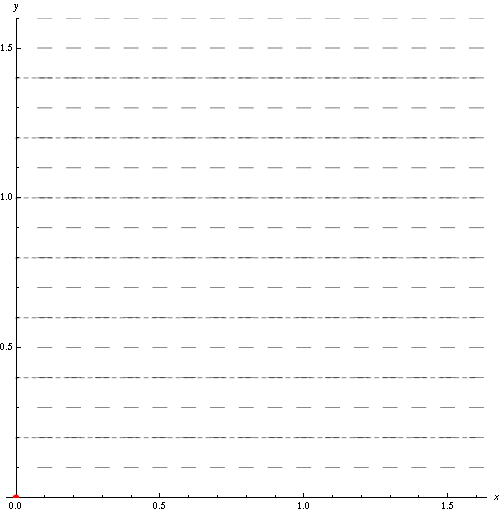 Steady  flow
Steady  flow is a flow in which the velocity, density and  the other fields
do not depend explicitly on time, namely
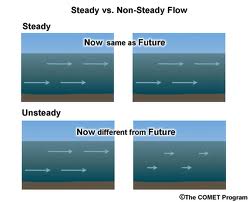 In steady flow streamlines and streaklines do not vary with time and coincide with 
the pathlines.
Kinematics

   of Fluid Flow
Stokes’ Flow Theorem
Stokes’ flow theorem:

The most general differential motion of a fluid element corresponds to a 
 
       1)     uniform translation  
       2)     uniform expansion/contraction                                  divergence term
       3)     uniform rotation                                                        vorticity term
       4)     distortion (without change volume)                            shear term

The fluid velocity            at a point Q displaced by a small amount     from a point P will 
differ by a small amount, and includes the components listed above:
Divergence  
            uniform 
expansion/contraction
Vorticity
uniform rotation
Shear term
     distortion
uniform translation
Stokes’ Flow Theorem
Stokes’ flow theorem:

the terms of the relative motion wrt. point P are:

 2)     Divergence term:
         
         uniform expansion/contraction   
  

 3)     Shear term:

         uniform distortion

               :   shear deformation scalar
   
                :  shear tensor


  4)     Vorticity Term:

           uniform rotation















	11
Stokes’ Flow Theorem
Stokes’ flow theorem:

One may easily understand the components of the fluid flow around a point P by 
a simple Taylor expansion of the velocity field           around the point P:


 

Subsequently, it is insightful to write the rate-of-strain tensor                 in 
terms of its symmetric and antisymmetric parts:





The symmetric part of this tensor is the deformation tensor, and it is convenient 
and insightful – to write it in terms of a diagonal trace part and the traceless 
shear tensor       ,
Stokes’ Flow Theorem
where 

the symmetric (and traceless) shear tensor        is defined as 





 
2) the antisymmetric tensor        as






3) the trace of the rate-of-strain tensor is proportional to the velocity divergence term,
Stokes’ Flow Theorem
Divergence Term





 
We know from the Lagrangian continuity equation, 





that the term represents the uniform expansion or contraction of the fluid 
element.
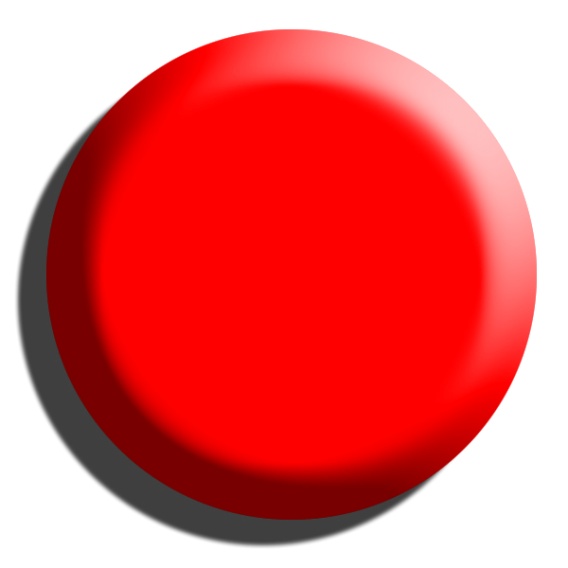 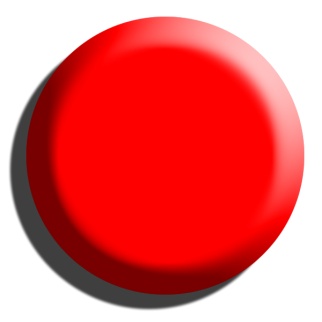 Stokes’ Flow Theorem
Shear Term

The traceless symmetric shear term, 





represents the anisotropic deformation of the fluid element. As it concerns a 
traceless deformation, it preserves the volume of the fluid element (the 
volume-changing deformation is represented via the divergence term).
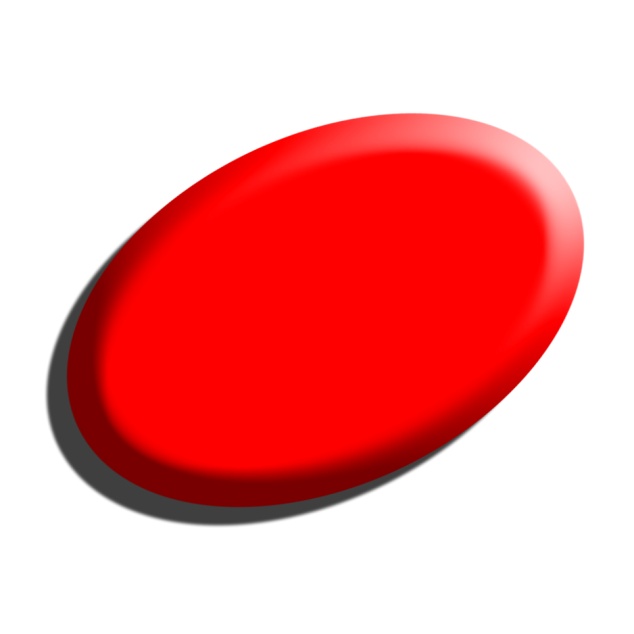 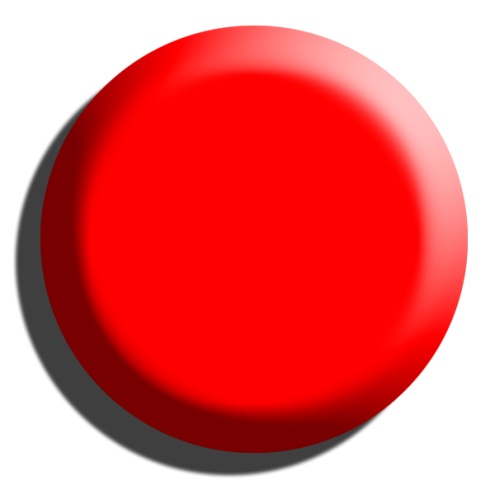 intention is for the volume of the sphere 
and the ellipsoid to be equal
Stokes’ Flow Theorem
Shear Term

Note that we can associate a quadratic form – ie. an ellipsoid – with the shear 
tensor, the shear deformation scalar S, 

 

such that the corresponding shear velocity contribution is given by 



We may also define a related quadratic form by incorporating the divergence term, 







Evidently, this represents the irrotational part of the velocity field. For this reason, 
we call      the velocity potential:
Stokes’ Flow Theorem
Vorticity Term

The antisymmetric term, 




represents the rotational component of the fluid element’s motion, the vorticity. 

With the antisymmetric        we can associate a (pseudo)vector, the vorticity vector 





where the coordinates of the vorticity vector,                                , are related to
the vorticity tensor via




where         is the Levi-Cevita tensor, which fulfils the useful identity
Stokes’ Flow Theorem
Vorticity Term

The contribution of the antisymmetric part of the differential velocity 
therefore reads, 





 The last expression in the eqn. above equals the i-th component of the rotational  
 velocity



of the fluid element wrt to its center of mass, so that the vorticity vector can 
be identified with one-half the angular velocity of the fluid element,
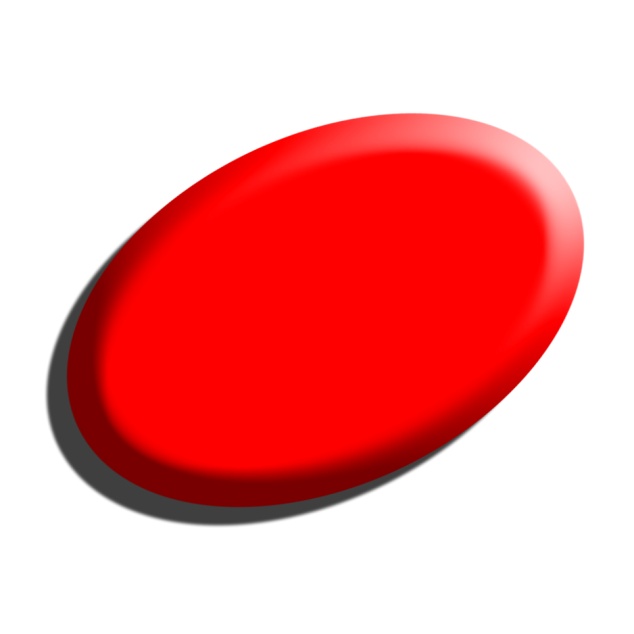 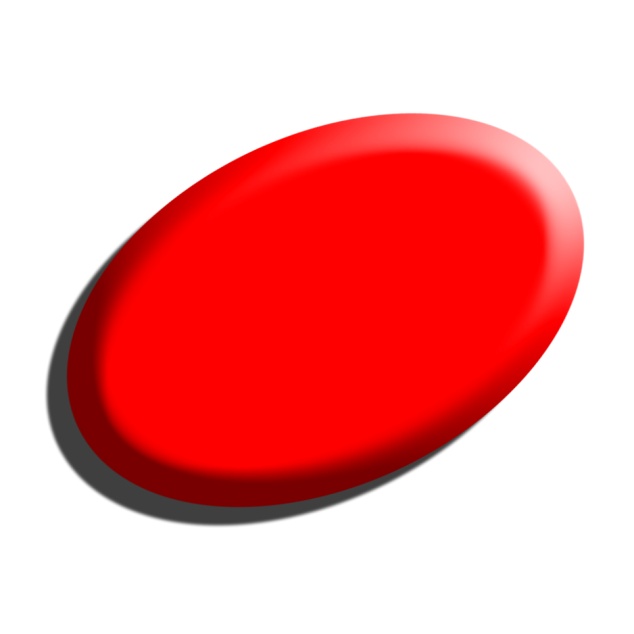 Linear Momentum Fluid Element
The linear momentum     of a fluid element equal the fluid velocity           integrated 
over the mass of the element,  



 Substituting this into the equation for the fluid flow around P,


 
we obtain:



If P is the center of mass of the fluid element, then the 2nd and 3rd terms on the RHS 
vanish as 



Moreover, for the 4th term we can also use this fact to arrive at, 





that the term represents the uniform expansion or contraction of the fluid 
element.
Linear Momentum Fluid Element
Hence,  for a fluid element, the linear momentum equals the mass times the 
center-of-mass velocity,
Angular Momentum Fluid Element
With respect to the center-of-mass P, the instantaneous angular momentum of a 
fluid element equals  




We rotate the coordinate axes to the eigenvector coordinate system of the 
deformation tensor            (or, equivalently, the shear tensor         ), in which 
the symmetric deformation tensor is diagonal 




and all strains          are extensional,




Then
Angular Momentum Fluid Element
In the eigenvalue coordinate system, the angular momentum in the 1-direction is 





where





with                               and             evaluated at the center-of-mass P. After some
algebra we obtain



where       is the moment of inertia tensor  




Notice that       is not diagonal in the primed frame unless the principal axes of  
happen to coincide with those of          .
Angular Momentum Fluid Element
Using the simple observation that the difference



since the isotropic part of       does not enter in the difference, 
we find for all 3 angular momentum components 








with a summation over the repeated l’s.

Note that for a solid body we would have


For a fluid an extra contribution arises from the extensional strain if the principal 
axes of the moment-of-inertia tensor do not coincide with those of        . 
 
Notice, in particular, that a fluid element can have angular momentum wrt. its 
center of  mass without possesing spinning motion, ie. even if                                      !
Inviscid Barotropic

        Flow
Inviscid Barotropic Flow
In this chapter we are going to study the flow of fluids in which we ignore
the effects of viscosity . 

In addition, we suppose that the energetics of the flow processes are 
such that we have a barotropic equation of state



Such a replacement considerably simplifies many dynamical discussions, and 
its formal justification can arise in many ways. 

One specific example is when heat transport can be ignored, so that we 
have adiabatic flow, 





with  s the specific entropy per mass unit. Such a flow is called an isentropic flow. 
However, barotropic flow is more general than isentropic flow. There are also
various other thermodynamic circumstances where the barotropic hypothesis 
is valid.
Inviscid Barotropic Flow
For a barotropic flow, the specific enthalpy h




becomes  simply 




and
Kelvin  Circulation  Theorem
Assume a fluid embedded in a uniform gravitational field, i.e. with an external 
force 


so that – ignoring the influence of viscous stresses and radiative forces -  the 
flow proceeds according to the Euler equation,






To proceed, we use a relevant vector identity



which you can most easily check by working out the expressions for each of the
3 components. 
The resulting expression for the Euler equation is then
Kelvin  Circulation  Theorem
If we take the curl of equation 




we obtain




where       is the vorticity vector, 


and we have used the fact that the curl of the gradient of any function equals 
zero, 



Also, a classical gravitational field                    satisfies this property,



so that gravitational fields cannot contribute to the generation or destruction 
of vorticity.   












To proceed, we use a relevant vector identity



which you can most easily check by working out the expressions for each of the
3 components. 
The resulting expression for the Euler equation is then
Vorticity  Equation
In the case of barotropic flow, ie. if   




so that also the 2nd term on the RHS of the vorticity equation disappears,  






The resulting expression for the vorticity equation for barotropic flow 
in a conservative gravitational field is therefore, 







which we know as the Vorticity Equation.
















To proceed, we use a relevant vector identity



which you can most easily check by working out the expressions for each of the
3 components. 
The resulting expression for the Euler equation is then
Kelvin Circulation Theorem
Interpretation of the vorticity equation: 




Compare to magnetostatics, where we may associate  the value of      
with a certain number of magnetic field lines per unit area. 

With such a picture in mind, we may give the following geometric 
interpretation of magnetic field lines per unit area. With such a 
Picture, we may give the following geometric interpretation of 
the vorticity equation, which will be the physical essence of the 


             
          Kelvin Circulation Theorem
                                    
     The number of vortex lines that thread any element of area, that 
               moves with the fluid , remains unchanged in time for 
                                      inviscid barotropic flow.

















To proceed, we use a relevant vector identity



which you can most easily check by working out the expressions for each of the
3 components. 
The resulting expression for the Euler equation is then
Kelvin Circulation Theorem
To prove Kelvin’s circulation theorem, we define the circulation  around a 
circuit C by the line integral, 







Transforming the line integral to a surface integral over the enclosed area A
 by Stokes’ theorem, 



we obtain 






This equation states that the circulation  of the circuit C can be calculated 
as the number of vortex lines that thread the enclosed area A. 





       




             
















To proceed, we use a relevant vector identity



which you can most easily check by working out the expressions for each of the
3 components. 
The resulting expression for the Euler equation is then
Kelvin Circulation Theorem
Time  rate of change of  

Subsequently, we investigate the time  rate of change of   if every point on 
C moves at the local fluid velocity     .

Take the time derivative of the surface integral in the last equation. 
It has 2 contributions:





where     is the unit normal vector to the surface area.   
The time rate of change of area  can be expressed mathematically with the help of 
the figure illustrating the change of an area A moving locally with fluid velocity    . 
On the basis of this, we may write, 




We then interchange the cross and dot in the triple scalar product 

       




             
















To proceed, we use a relevant vector identity



which you can most easily check by working out the expressions for each of the
3 components. 
The resulting expression for the Euler equation is then
Kelvin Circulation Theorem
Time  rate of change of  

Using Stokes’ theorem to convert the resulting line integral 




to a surface integral, we obtain:






The vorticity equation tells us that the integrand on the right-hand side equals zero, 
so that we have the geometric interpretation of Kelvin’s circulation theorem, 






       




             
















To proceed, we use a relevant vector identity



which you can most easily check by working out the expressions for each of the
3 components. 
The resulting expression for the Euler equation is then
Kelvin Circulation Theorem
Time  rate of change of  

Using Stokes’ theorem to convert the resulting line integral 




to a surface integral, we obtain:






The vorticity equation tells us that the integrand on the right-hand side equals zero, 
so that we have the geometric interpretation of Kelvin’s circulation theorem, 






       




             
















To proceed, we use a relevant vector identity



which you can most easily check by working out the expressions for each of the
3 components. 
The resulting expression for the Euler equation is then
the  Bernoulli  Theorem


Closely related to Kelvin’s circulation theorem we find Bernoulli’s theorem. 
 It concerns a flow which is steady and barotropic, i.e.

and

Again, using the vector identity, 

we may write the Euler equation for a steady flow in a gravitational field  

 





 




For barotropic steady  flow the Euler equation, ignoring external forces,
the  Bernoulli  Theorem



The Euler equation thus implies that  


where  h is the specific enthalpy, equal to


for which 


We thus find that the Euler equation implies that 

 

 





 




For barotropic steady  flow the Euler equation, ignoring external forces,
the  Bernoulli  Theorem



The Euler equation thus implies that  


where  h is the specific enthalpy, equal to


for which 


We thus find that the Euler equation implies that 

 

 





 




For barotropic steady  flow the Euler equation, ignoring external forces,
the  Bernoulli  Theorem



Defining the Bernoulli function B 



which has dimensions of energy per unit mass. The Euler equation 
thus becomes 




Now we consider two situations, the scalar product of the equation with and 
     and   , 

                                                             B is constant along streamlines        
                                                                   this is 
                                                                   Bernoulli’s streamline theorem

                                                             B is constant along vortex lines
                                                                   ie. along integral curves 

* vortex lines are curves tangent to the vector field 

 

 





 




For barotropic steady  flow the Euler equation, ignoring external forces,